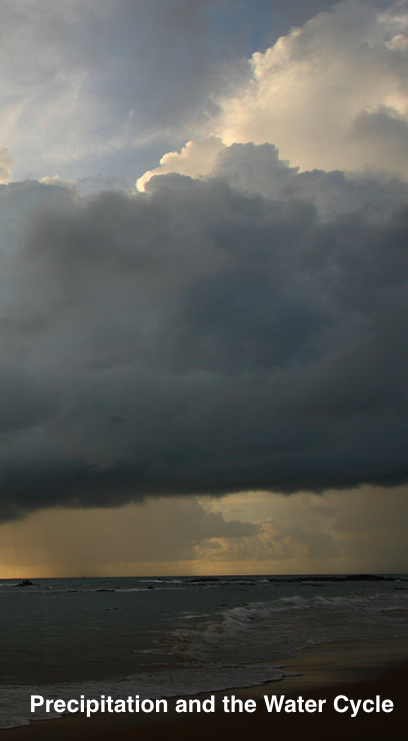 Water cycle
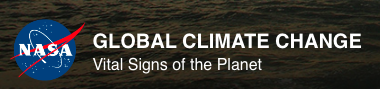 Source: https://climate.nasa.gov/quizzes/water-cycle/ (2022)
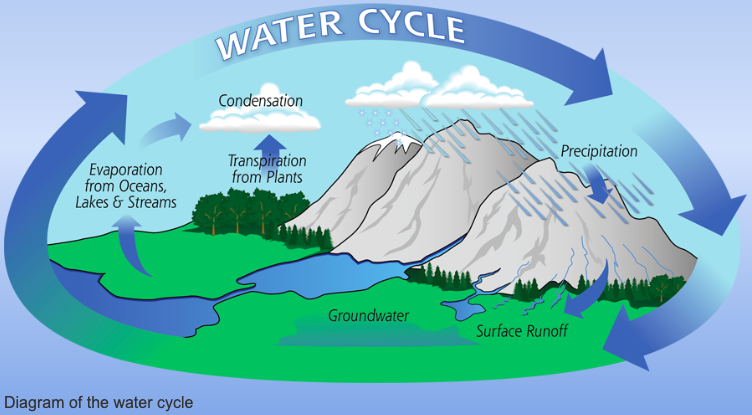 https://gpm.nasa.gov/education/interactive/water-cycle-webquest
Earth‘s water is stored in ice and snow, lakes and rivers, in the atmosphere and the oceans. 
How much do you know about how water cycles around our planet and the crucial role it plays in our climate?
Start
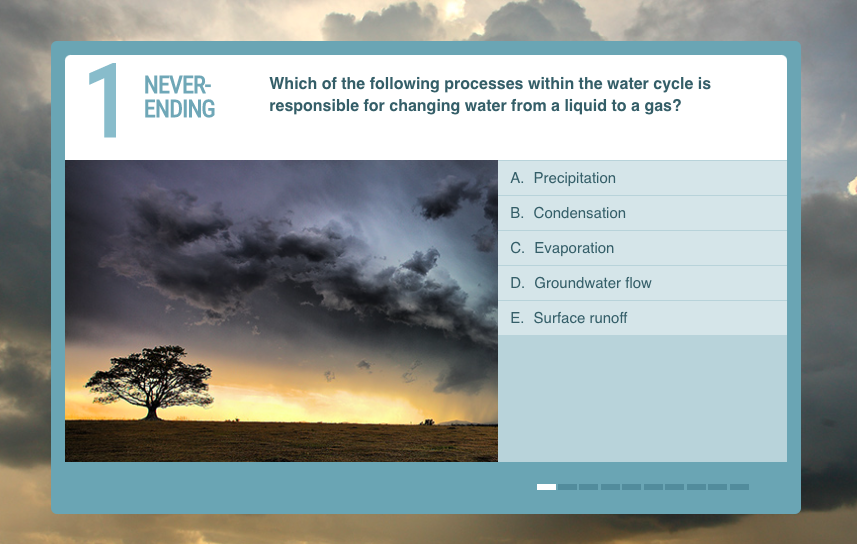 liquid, solid and gasous.
The 3 states of matter are…
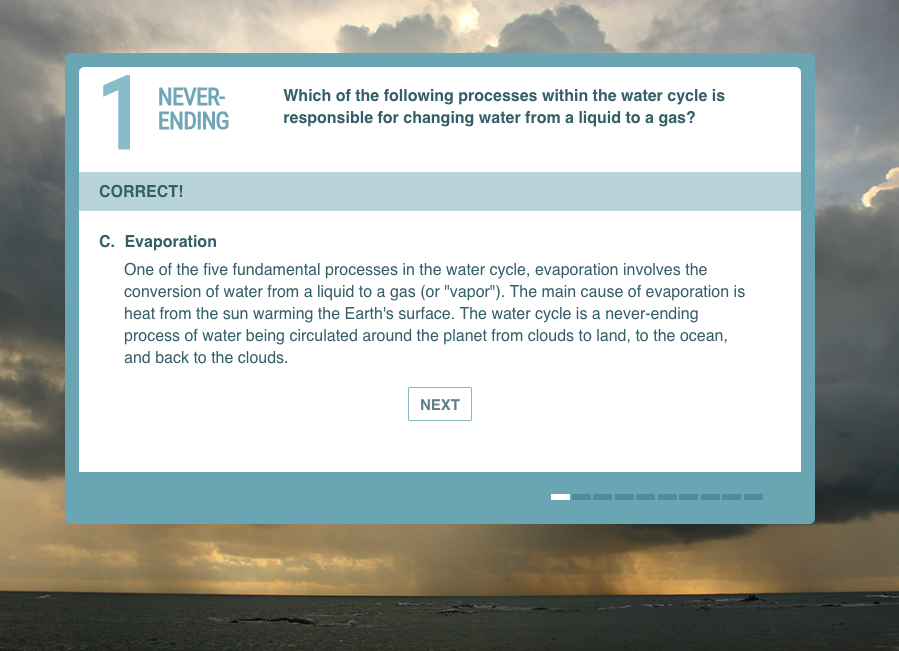 surface =
Oberfläche
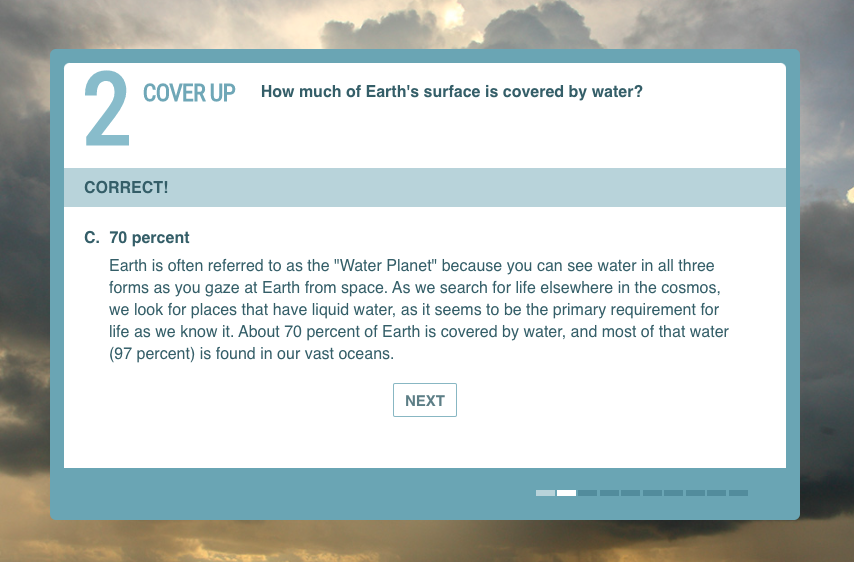 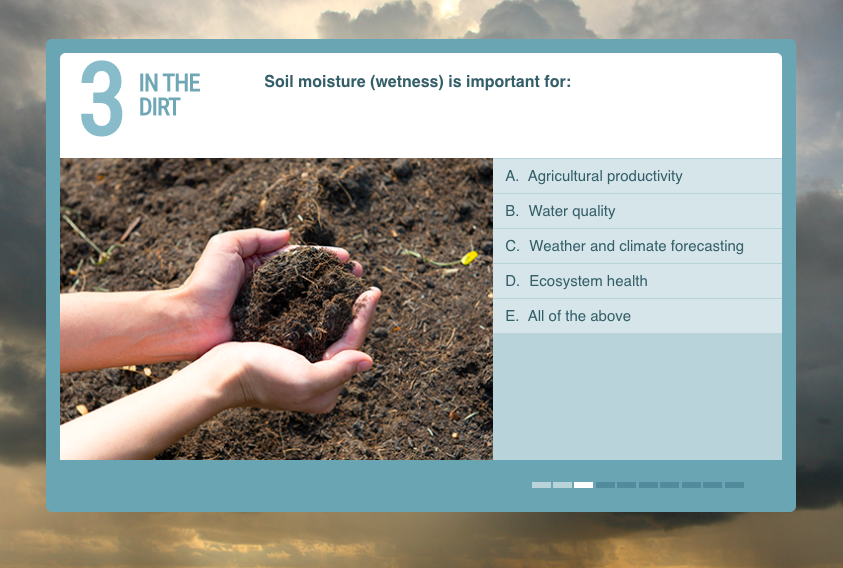 soil =
Boden
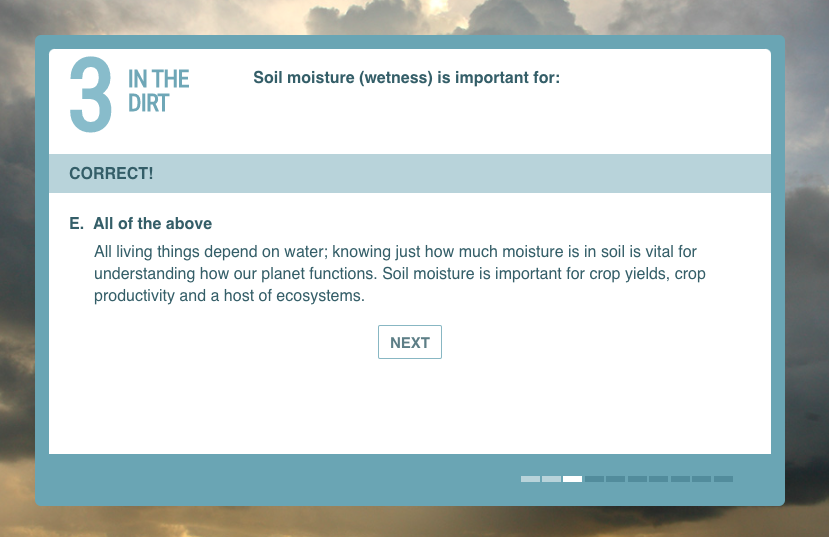 crop yield =
Ernteertrag
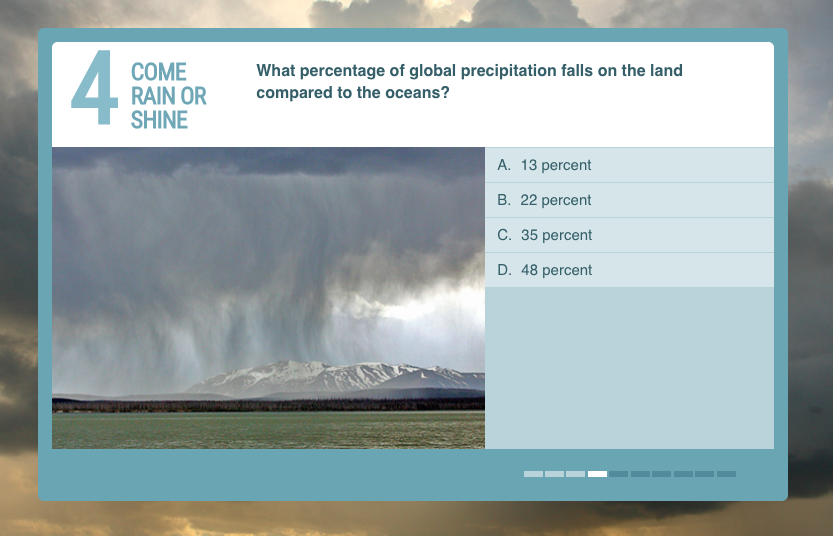 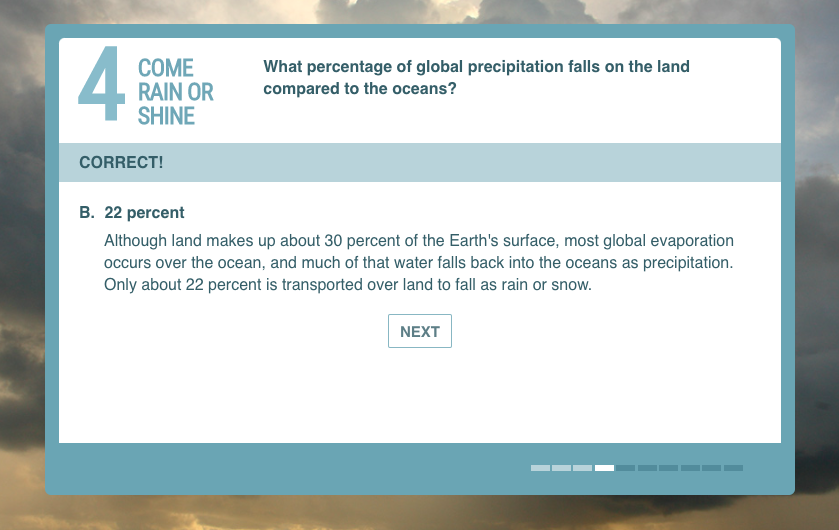 a sysnonym for to occur =
= Niederschlag
to take place
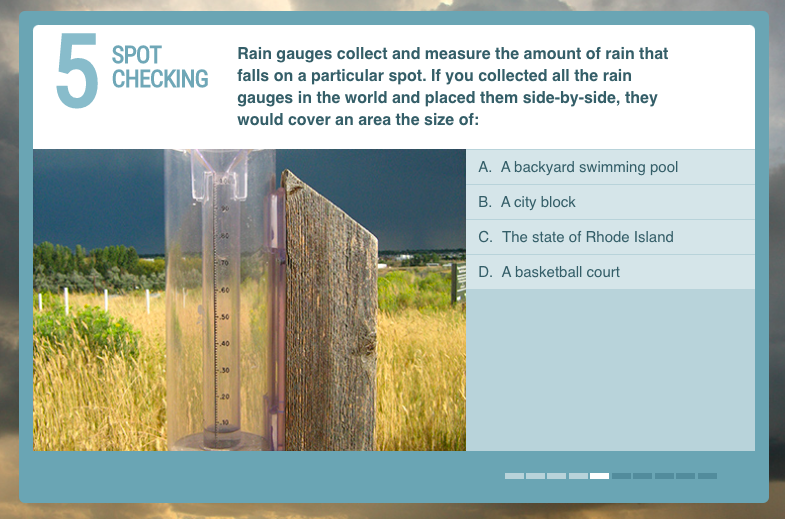 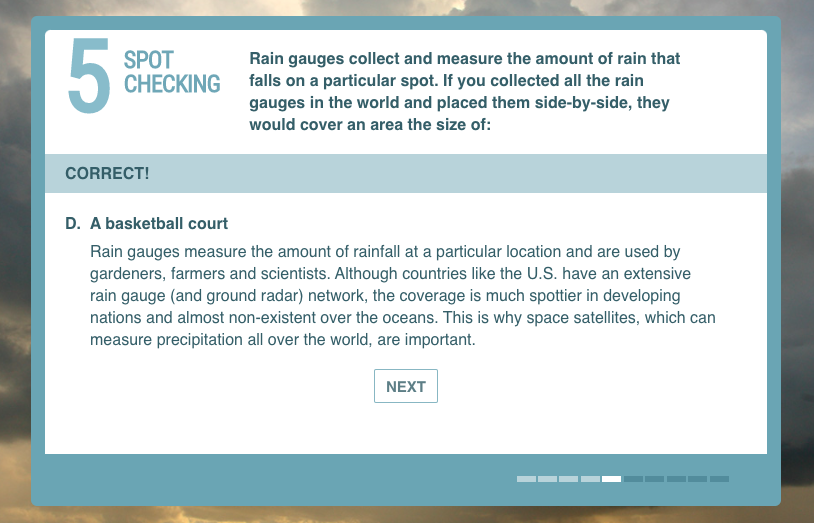 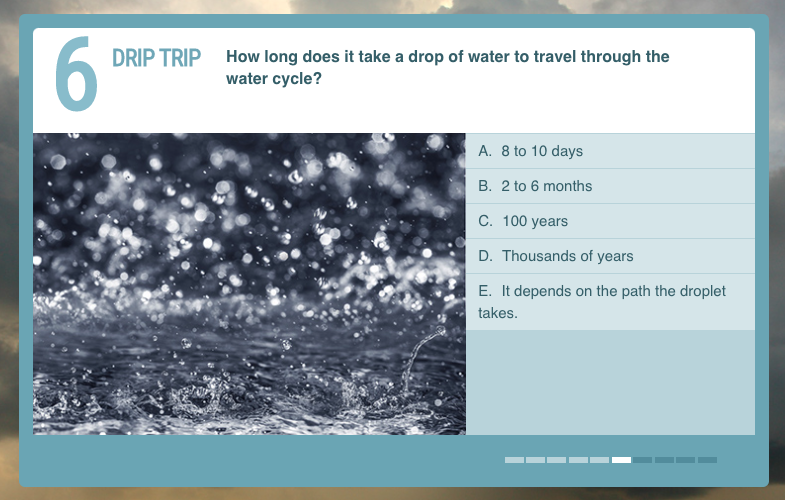 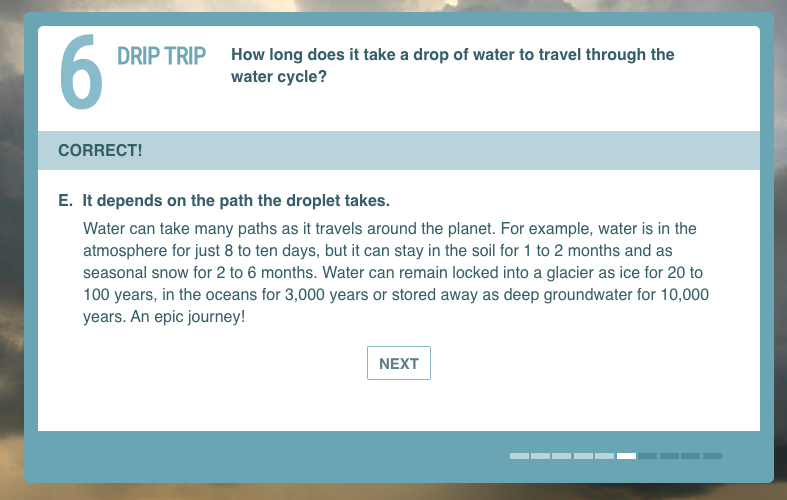 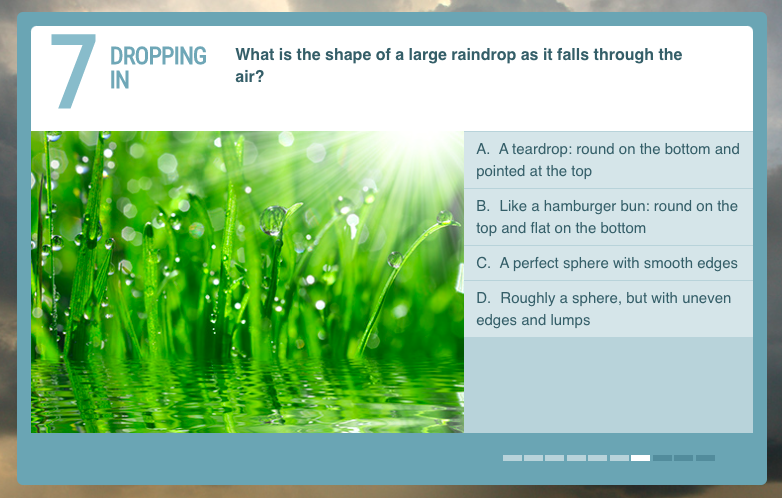 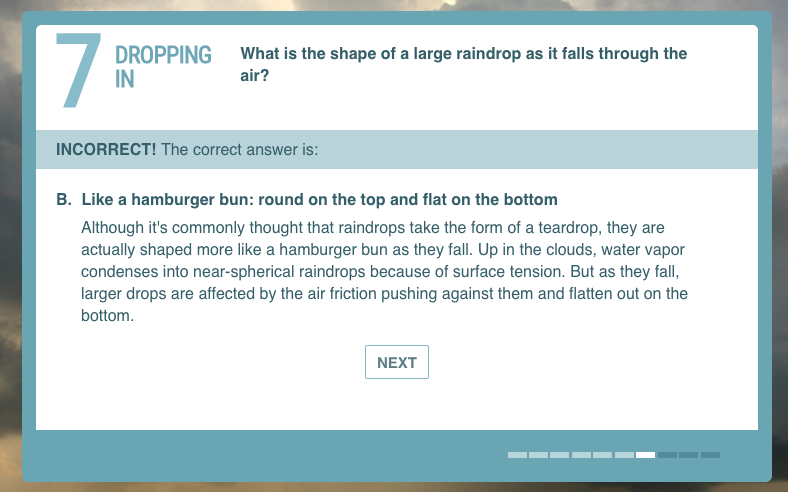 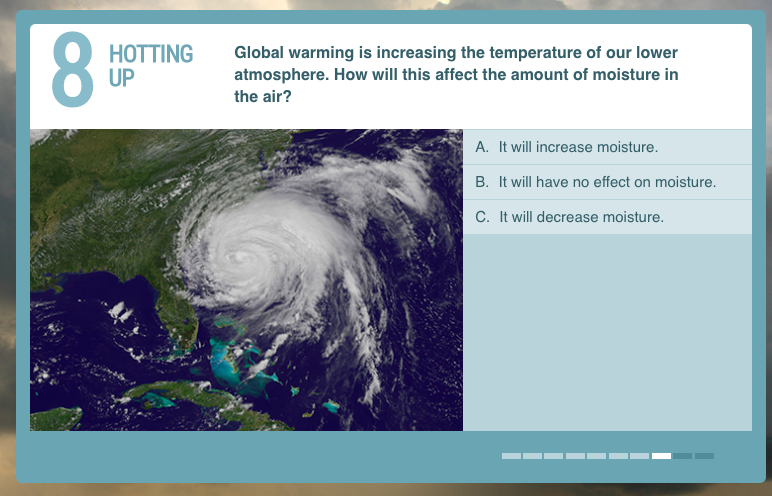 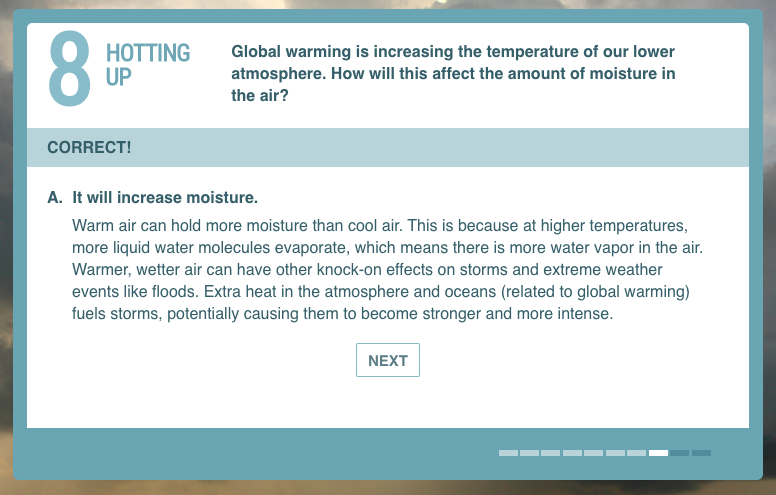 The comparison (Steigerung) of warm, wet, strong
but:
warmer, wetter, stronger
intense
-> more intense
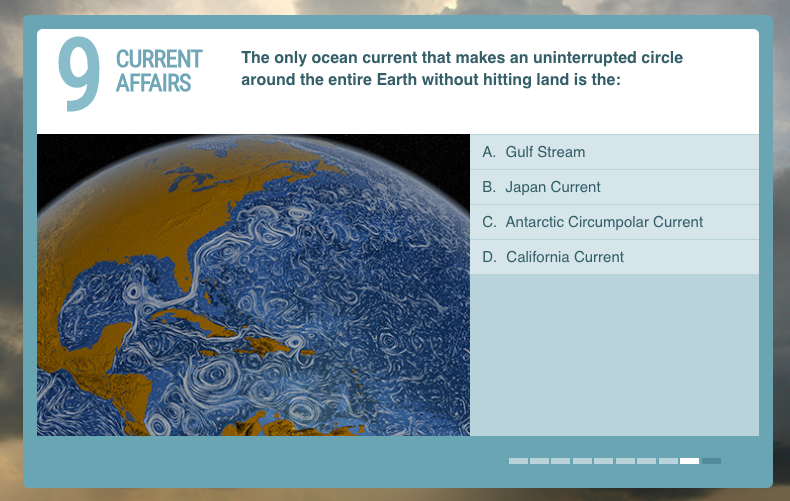 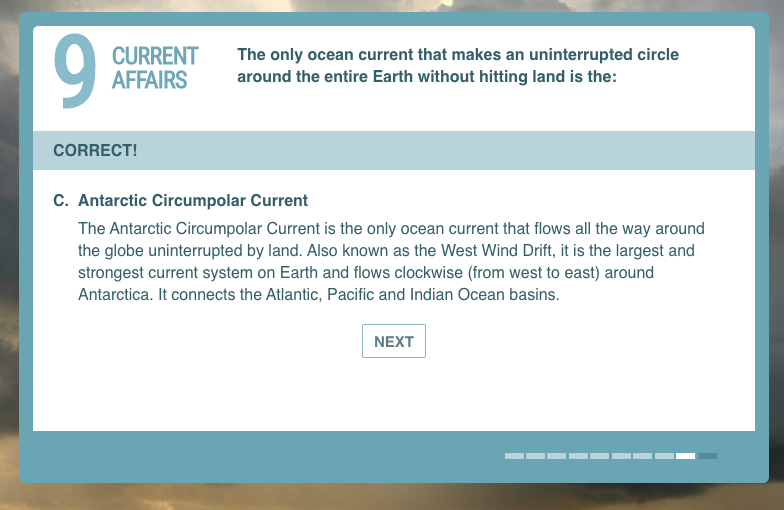 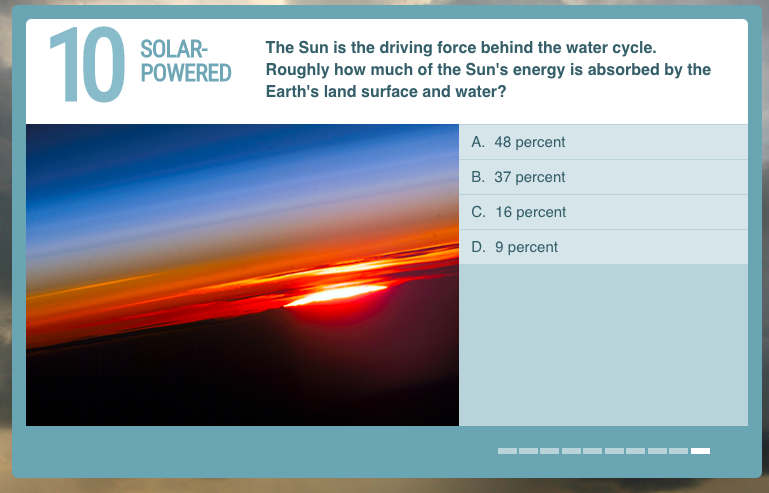 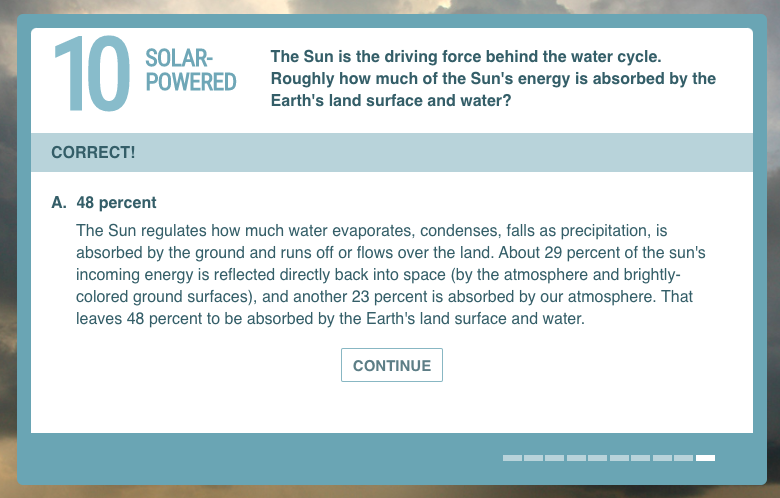 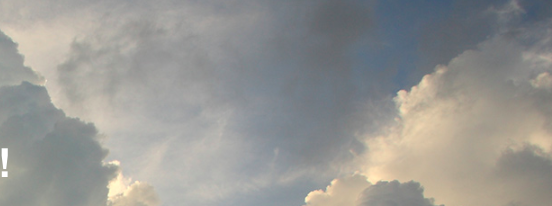 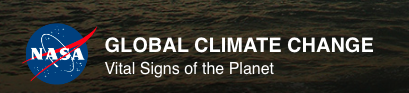 Congratulations!

You scored 10 out of 10.
Source: https://climate.nasa.gov/quizzes/water-cycle/ (2022)
Label the diagram
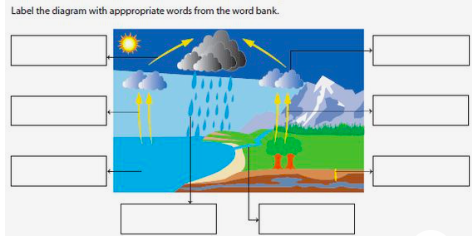 Source: https://www.pinterest.de/pin/48624870963118665/?nic_v3=1a4CLM4yV (2022)
Solution - Label the diagram.
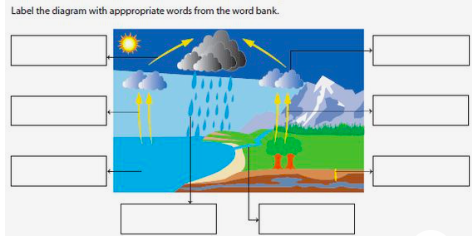 Transportation
Condensation
Evaporation
Transpiration
Perlocation
Accumulation
Precipitation
Surface Runoff
Source: https://www.pinterest.de/pin/48624870963118665/?nic_v3=1a4CLM4yV (2022)